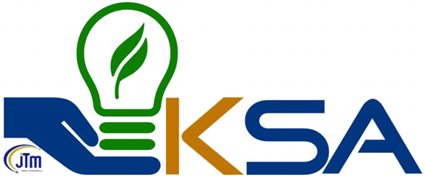 PERINGATAN JIMAT AIR
Nota:

Warna border perlu diubah mengikut Warna Standard Zon;

cetakan perlu dilaminate; dan

ditampal di tempat yang bersesuaian.
BORDER MENGGUNAPAKAI WARNA STANDARD ZON
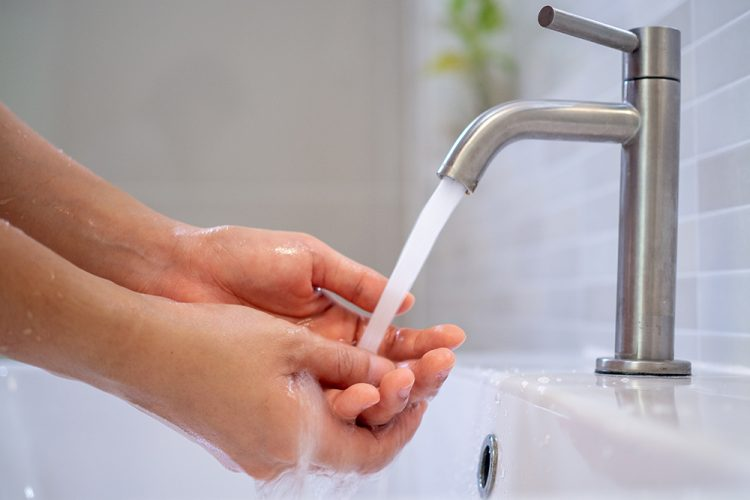 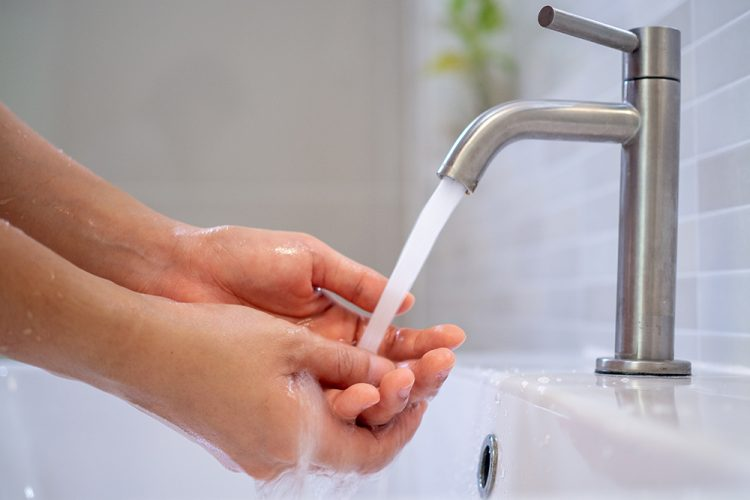 TERIMA KASIH
TERIMA KASIH
MOHON PASTIKAN 
PILI DITUTUP
SETELAH DIGUNAKAN
MOHON PASTIKAN 
PILI DITUTUP
SETELAH DIGUNAKAN
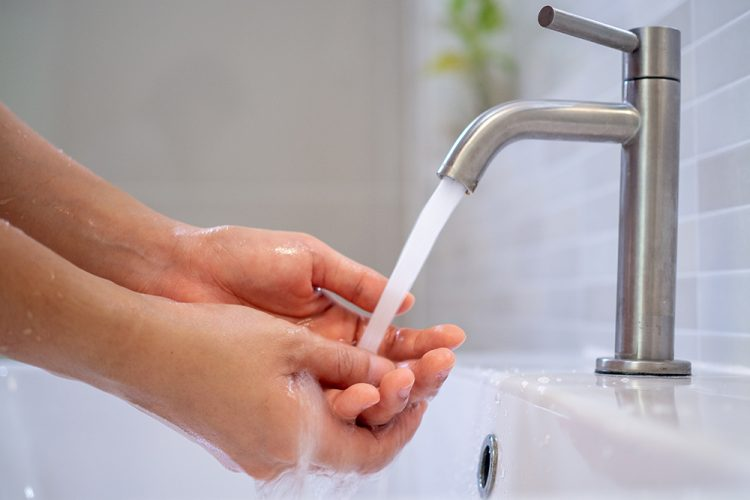 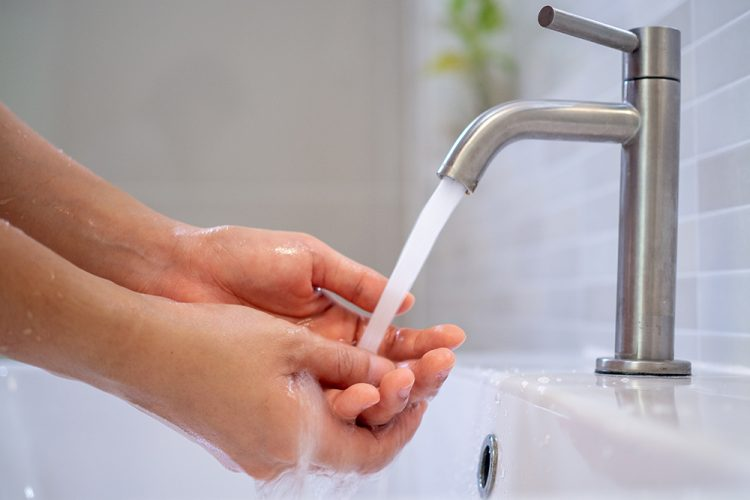 TERIMA KASIH
TERIMA KASIH
MOHON PASTIKAN 
PILI DITUTUP
SETELAH DIGUNAKAN
MOHON PASTIKAN 
PILI DITUTUP
SETELAH DIGUNAKAN
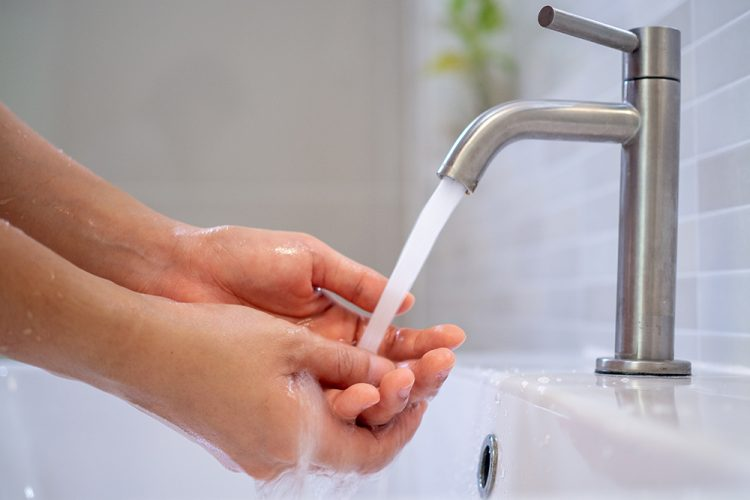 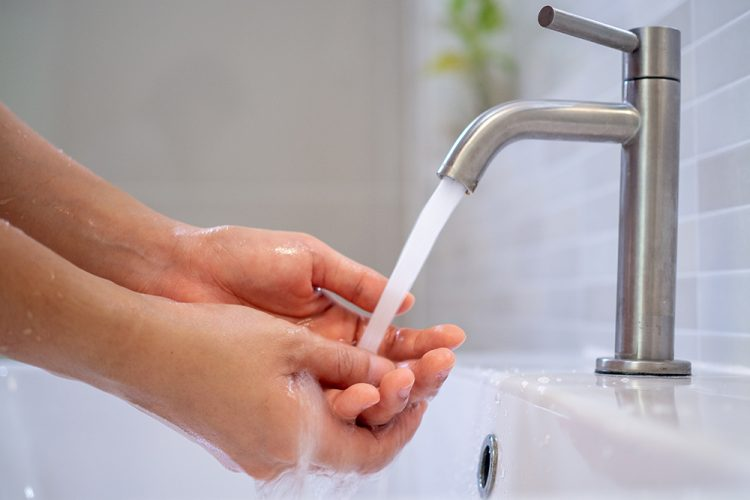 TERIMA KASIH
TERIMA KASIH
MOHON PASTIKAN 
PILI DITUTUP
SETELAH DIGUNAKAN
MOHON PASTIKAN 
PILI DITUTUP
SETELAH DIGUNAKAN
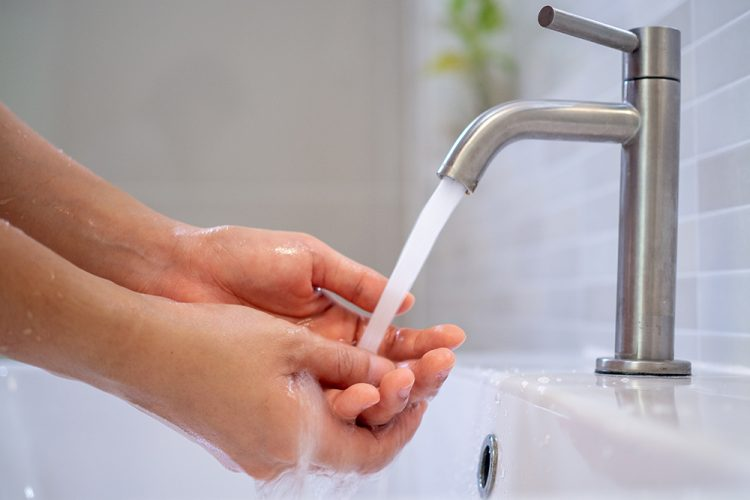 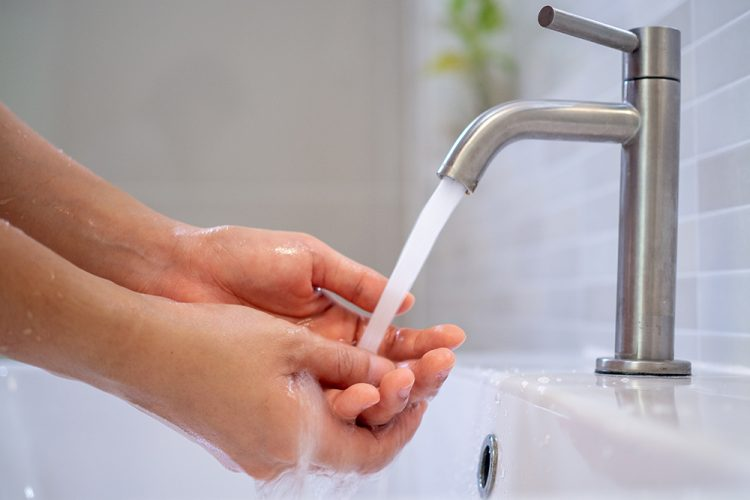 TERIMA KASIH
TERIMA KASIH
MOHON PASTIKAN 
PILI DITUTUP
SETELAH DIGUNAKAN
MOHON PASTIKAN 
PILI DITUTUP
SETELAH DIGUNAKAN
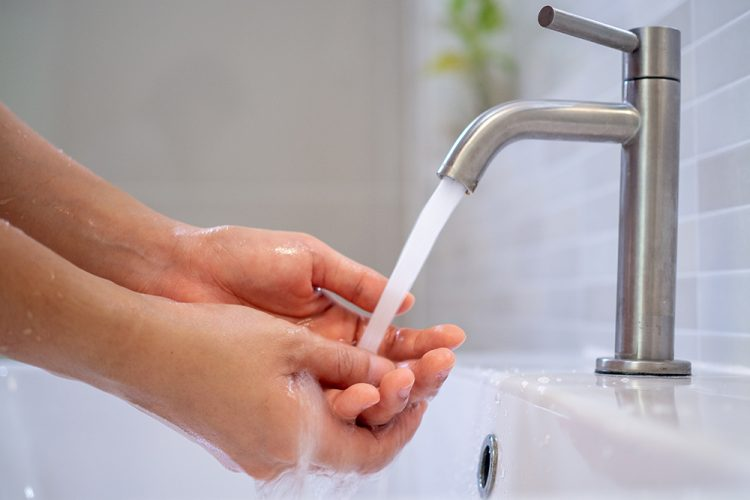 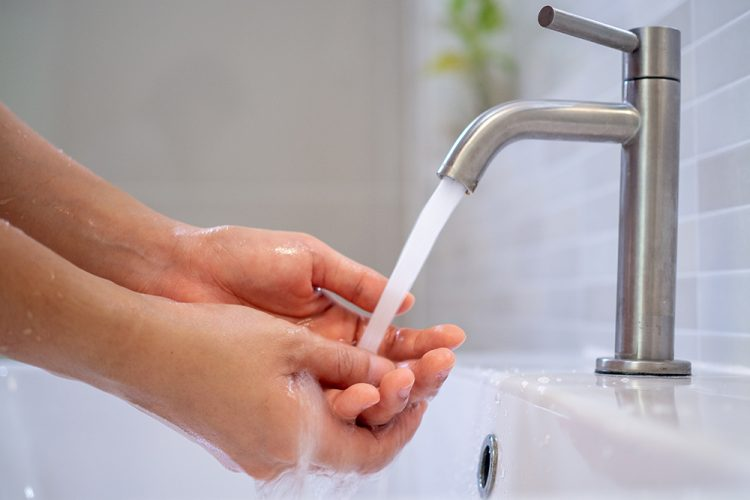 TERIMA KASIH
TERIMA KASIH
MOHON PASTIKAN 
PILI DITUTUP
SETELAH DIGUNAKAN
MOHON PASTIKAN 
PILI DITUTUP
SETELAH DIGUNAKAN
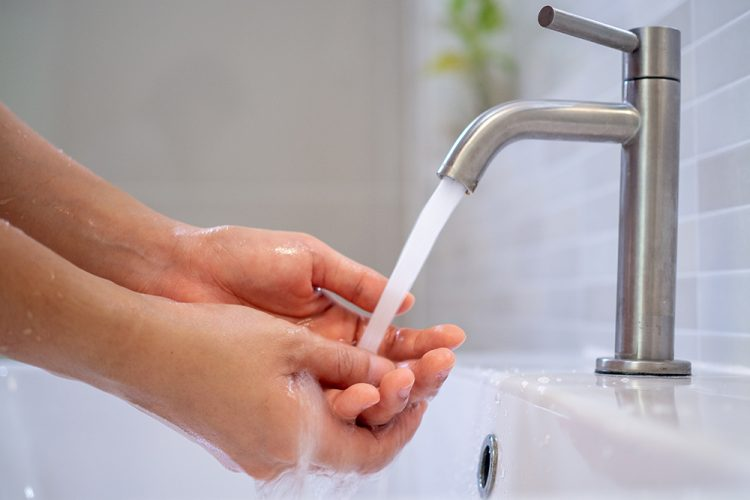 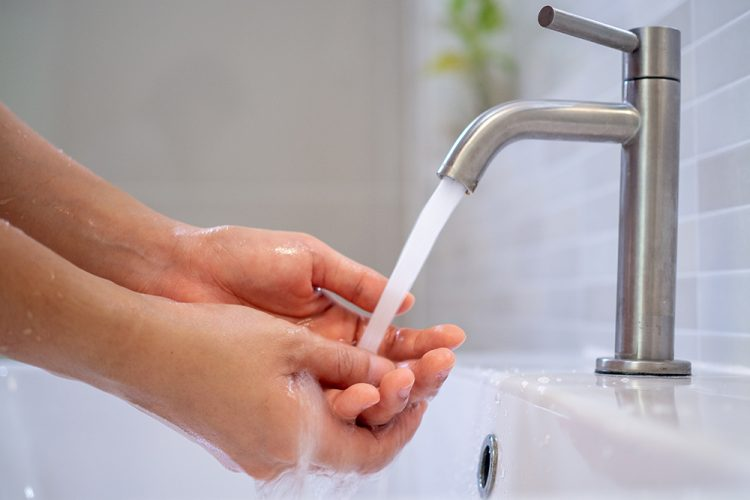 TERIMA KASIH
TERIMA KASIH
MOHON PASTIKAN 
PILI DITUTUP
SETELAH DIGUNAKAN
MOHON PASTIKAN 
PILI DITUTUP
SETELAH DIGUNAKAN
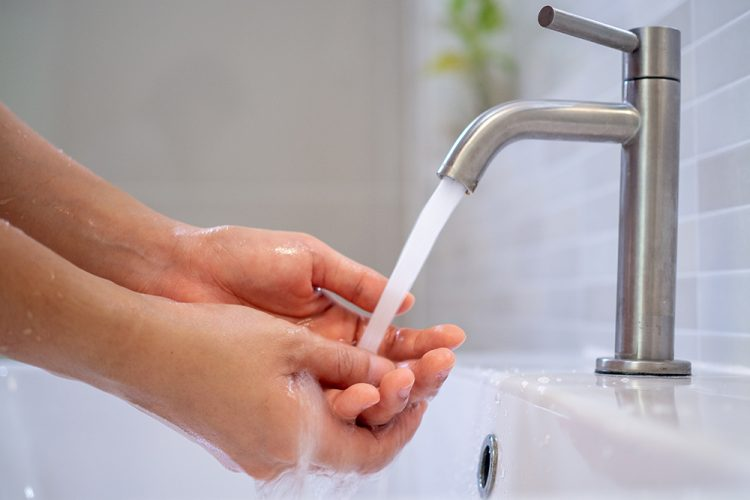 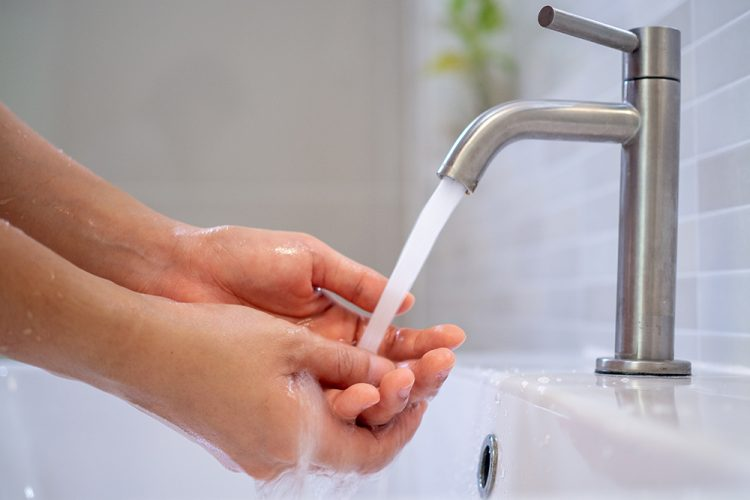 TERIMA KASIH
TERIMA KASIH
MOHON PASTIKAN 
PILI DITUTUP
SETELAH DIGUNAKAN
MOHON PASTIKAN 
PILI DITUTUP
SETELAH DIGUNAKAN
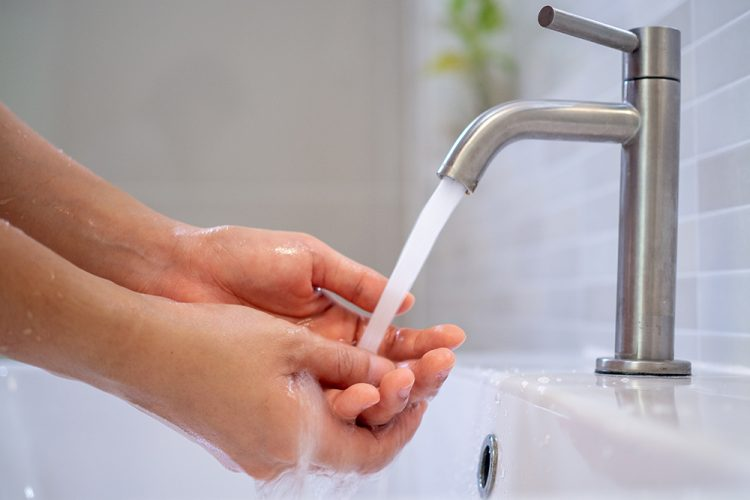 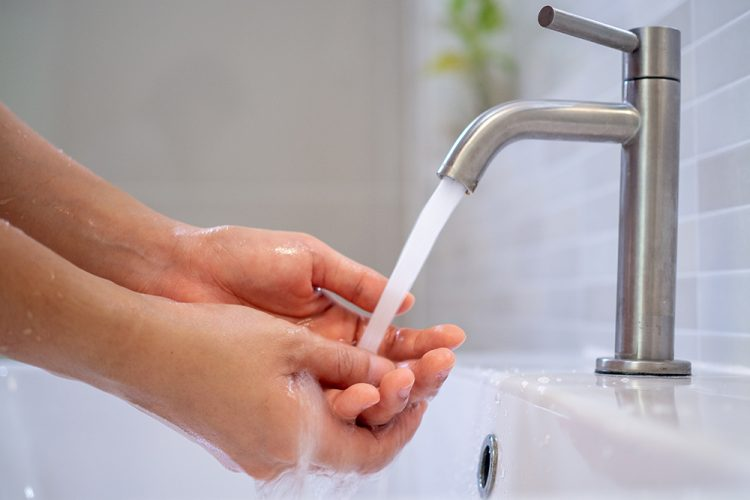 TERIMA KASIH
TERIMA KASIH
MOHON PASTIKAN 
PILI DITUTUP
SETELAH DIGUNAKAN
MOHON PASTIKAN 
PILI DITUTUP
SETELAH DIGUNAKAN